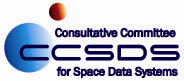 Security Working Group:
SecWG Books to be Reviewed/Revised
ESA/ESTEC, The Hague, Netherlands
Howard Weiss

NASA/JPL/PARSONS
howard.weiss@parsons.com
+1.443.430.8089
6 November 2017
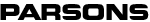 OVERVIEW
The Security WG was prolific in 2011 and 2012 with five books published:
6 Nov 2017
REVISE, RECONFIRM, HISTORICAL?
What should we do with these books:
Revise (volunteers)?	
Reconfirm (check the box)
Historical status (remove from the active document list)?

Personal conviction:
All of them should be either revised or reconfirmed
I believe that they should all be looked at with an eye to revise and if a miracle should have occurred that we did these “perfectly” back then, then we just reconfirm.
I don’t think any of them are ready for the historical pile.
6 Nov 2017
CONCLUSIONS
WG thoughts:
6 Nov 2017